Oh My!
Phrases, Clauses, and Run-ons
Phrase
A group of two or more grammatically related words that forms a unit. 
Does NOT have a subject and a verb.
Does NOT express a complete thought.
Has the force of a single part of speech, such as a noun or adverb.
Phrase Examples
Into the well
Johnny fell into the well

In a van
Down by the river
You might be living in a van down by the river
Clause
A group of two or more grammatically related words that forms a unit. 
Contains a subject and a predicate.  
There are two types of clauses
Independent
Dependent

It is not related to Santa.
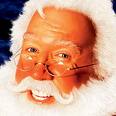 Clause Examples
Although he was very tall,….
He = subject
Was = verb

Johnny ran down the street
Johnny = subject
Ran = verb

He will go to school despite the fact that he hated the lunch food.
He = subject
Will go = verb
ALSO
He = subject
Hated = verb
Independent vs. Dependent Clauses
Independent clauses
Have a subject and a verb
Act as a unit
Express a complete thought
CAN stand on their own
Also called – complete sentences

Dependent clauses
Have a subject and a verb
Act as a unit
Do NOT express a complete thought
CANNOT stand on their own
Subordinating Conjunctions
Words that set up a dependant clause….
These dependant clauses MUST be attached to independent clauses!  
They CANNOT stand alone!




After 
Although 
If  
Unless 
As 
Until 
In order 
When
As long as  
Whenever 
Where 
As soon as  
Provided (that)   
However
Since 
While 
Because  
Even if  
Even though
Riddle
All complete sentences are independent clauses.
Are all clauses sentences?
Why or why not?
Examples of sentences with independent AND dependant clauses
Before you go, sign the log book.
He asked if he could leave early.
That is the place where he was last seen.
Jill came tumbling after Jack had fallen.
This structure is called…….
A sentence with an independent AND a dependent clause in it is called…..

A COMPLEX sentence
Punctuating the complex sentence
If a dependent clause comes IN the sentence, there is no additional punctuation.

If the dependent clause comes at the beginning of the sentence, place a comma after the clause:
Although I was late, I ran into the room with a pass.
Despite the fact that Johnny was tall, he was quite uncoordinated.
Sentence Fragment
A phrase or clause that is punctuated and capitalized as a sentence 
BUT…..does not constitute a complete grammatical sentence.

Although Tom was tall.
Quickly and effectively running through the woods.
When he was right.
Compound Sentence
When two or more independent clauses are joined correctly.
Key:  Look for two subject and two verbs.
If you see this, you MIGHT be in a compound sentence situation.
If so, be sure that you have joined these correctly.
Otherwise….if you do it wrong, you will have created a run-on.
Compound Sentence Examples
Tom went to the store, and he bought bread.

Timmy fell into the well, but his friend was able to fish him out.

Sally broke through the ice, for she had walked too far onto thin ice.

What are the two subjects and two verbs in each sentence?
Underline the subjects ONCE and the verbs TWICE.
Conjunctions – defined!
Run-On Sentence
An ungrammatical sentence in which two or more independent clauses are joined incorrectly
Usually this is without a conjunction

A sentence’s length has NOTHING to do with whether it is a run-on or not!  Be careful!
Superheroes of Punctuation
Three ways to correct run-ons!!!
Superman
The use of the period to end one clause!

This is the most POWERFUL of the punctuation superheroes in that it “stands alone.”

How to Use?
End one independent clause with a period
Begin the next with a capital letter.
Aquaman
The use of the semicolon to separate two independent clauses.

This is “semi-cool.”

How to Use
At the end of one independent clause, place a semicolon.
Continue with another independent clause.
Do NOT capitalize the first letter of the second independent clause.
The Wonder Twins
The use of a comma AND a coordinating between two independent clauses.

You CANNOT just use one or the other.  You MUST  use both!

How to Use
At the end of the first independent clause, place a comma  AND the appropriate coordinating conjunction  before the second independent clause.
Coordinating Conjunction?
Remember that coordinating means
“Of the same level”
In grammar
Items of the same level of importance.

FANBOYS!
For, and, nor, but, or, yet, so!
Get it?
Activate!
One last term!
If you have a sentence that has an independent clause AND a dependent clause that is attached to another independent clause, we call that a….

Compound – complex sentence

Even though Johnny was tall, he was uncoordinated, but he tried very hard to learn to play basketball.
Let’s Practice!
http://itech.pjc.edu/writinglab/senpat.htm
http://www.esc.edu/htmlpages/writerold/pandg/exg10a.shtml